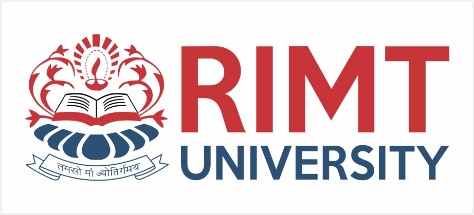 Engineering Mathematics I BMAT 1111
Course Name: B. Tech (CSE) Semester: 1st
Prepared by: Sachin Syan
education for life                                          www.rimt.ac.in
1
Dr.Nitin Thapar_SOMC_ITFM
Department of Computer Science & Engineering
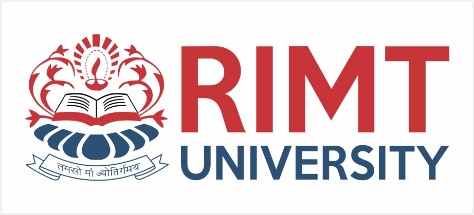 Elementary Transformations
Interchanging of rows (columns).
Multiplication of a row (column) by a non – zero scalar.
Adding / Subtracting k multiple of a row (column) to another row (column).
Department of Computer Science & Engineering
education for life                                          www.rimt.ac.in
Rank of a matrix
A matrix is said to be of rank r if it has at least one non-singular sub-matrix of order r but has no non-singular sub-matrix of order more than r. Rank of a matrix is denoted by (A).
A matrix is said to be of rank zero if and only if all its elements are zero. e.g. 

Here  A  = 0, (A) ≤ 2 But 
Hence, (A)=2.
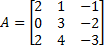 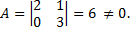 Row reduced Echelon form
A matrix is said to be in row-reduced echelon form if
The first non-zero entry in each non-zero row is 1.
The row containing only zeros occur below all the non-zero rows.
The number of zeros before the first non-zero element in a row is less than the number of such zeros in the next row.
The rank of a matrix in row reduced echelon form is equal to the number of non-zero rows of the matrix.
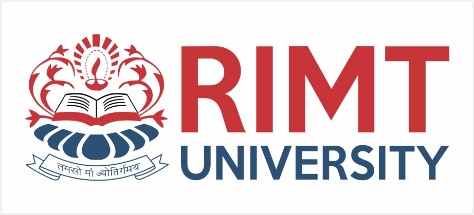 Summary
We have learnt about Elementary Transformations, rank of a matrix and how to find rank using Row reduced Echelon form.
Department of Computer Science & Engineering
education for life                                          www.rimt.ac.in